אתגרים ומגמות 
בעבודת ביקורת המדינה
-   מרץ 2019   -
היוזמה להגביל את פעולת המבקר  לביקורת בדיעבד והשלכותיה
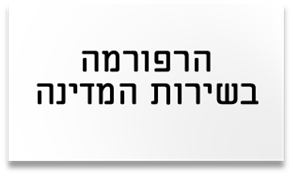 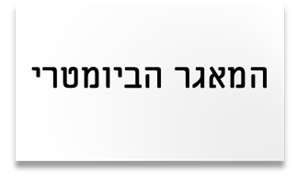 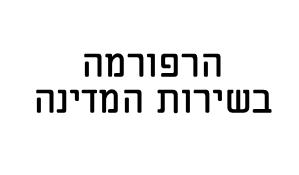 הרפורמה בשירות המדינה
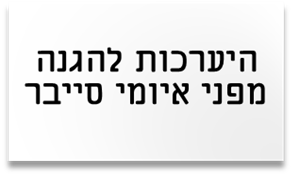 היוזמה להגביל את פעולת המבקר  לביקורת בדיעבד והשלכותיה
התווך חשוף ורובו בזמן אמת
מכרזים – שיקולים זרים – ניגודי עניינים – מינויים
הטלת אחריות אישית על מבוקרים – ביקורת על נבחרי ציבור – אזכור שמות
שינוי התפיסה בתקופתו של מבקר המדינה השופט (בדימ') לינדנשטראוס.
אמות מידה להטלת אחריות אישית ולאזכור שמות. 
המשמעות המעשית של שינוי המדיניות בעידן הנכחי. 
השלכות מרכזיות על תחום המינויים.
ביקורת על הליכי קבלת החלטותוהממשק לביקורת מדיניות
בדיקת הליכי קבלת החלטות בנוגעים לנושא אקטואלי עם נגיעה לנבחרי ציבור שמצוי על סדר היום הציבורי - נתפס בסופו של יום כביקורת לא לגיטימית על מדיניות.

עקרונות מקצועיים שמנחים את המשרד בבואו לבחון תהליכי קבלת החלטות בכלל, ובתחומים רגישים בפרט.
נגישות למידע - עבר מול הווה ועתיד
פיזור המידע בעידן הממוחשב
מגמות מנוגדות – המשך הדרך לאן ?
תודה רבה